HORT 308
MEDICINAL AND AROMATIC PLANTS
Clove
B.N Eugenia carophyllataFamily:  Myrtaceae
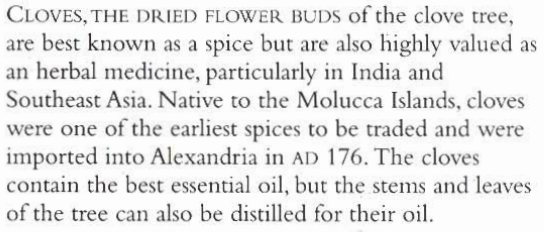 Habitat & Cultivation
Native to Molucca Island (Indonessia)
Now extensively grown in Tanzania
Madagascar
West India
Brazil
Twice a year unopened flowers are picked and dried
Key Constituents
Volatile Oil (eugenol 85%), acetyl eugnol, methyl salicylate, pinene, vanillin
Gum
Tannins
Key Actions
Antiseptic
Carminative
Stimulant
Analgesic


Prevents vomiting
Antispasmodic
Eliminates parasites
Research
Proved in Argentinian research in 1994, volatile oil as strong antibacterial and antiseptic used in toothache
Traditional & Current Uses
Ancient all purpose remedy
Antiseptic (Malaria, cholera, T.B)
Antispasmodic
Mind & body stimulant (Aphrodisiac in India & West)
Treats acne, skin ulcers, sores, mosquito repellent, mouth wash and toothache.
Parts used
Flower buds (Dried)
Key Preparations
Infusion
Tincture
Essential oil
Ginkgo
B.N Ginkgo bilobaFamily:  Ginkgoaceae
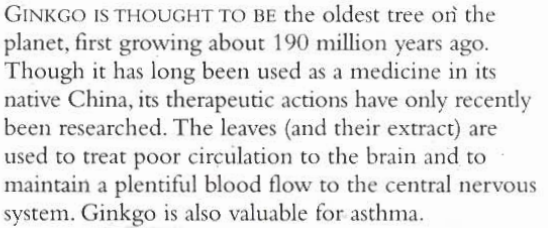 Habitat & Cultivation
Native to China
Extensively grown in China
France
South Carolina
Leaves & fruits are harvested in autumn
Key Constituents
Flavonoids
Ginkgolides
Bilobalides
Key Actions
Circulatory stimulant & tonic
Antiasthamic
Antispasmodic
Antiallergenic
Anti-inflammatory
Research
Circulation improves (1960)
Anti-inflammatory Action
Platelet activating factor (Inhibit PAF leads to blood clot)
Traditional & Current Uses
In China relieve wheezing, to treat vaginal discharge for weak bladder, for Asthma
In Western for improved circulation, anti-allergenic & anti-inflammatory, asthma
Taken by millions of people in middle age onward to improve cerebral circulation memory & reduce risks of stroke
Parts Used
Fresh and Dried Leaves

Seeds
Key Preparations
Tincture
Decoction
Tablets
Fluid extract (leaves)